Gerundio
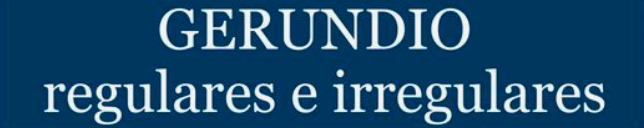 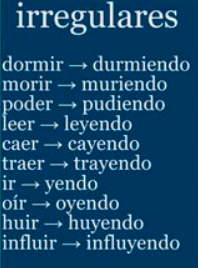 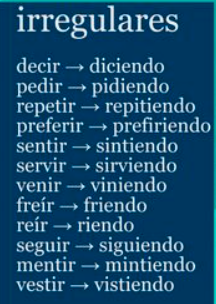 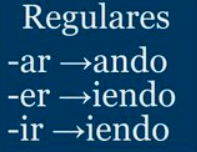 Se usa para hablar de acciones en desarrollo.
Agregar: ando
Se agrega el sufijo “ando” únicamente a los verbos que terminan en “ar”.
Para formar el gerundio se debe mantener la raíz del verbo, eliminar “ar” del final del verbo y en su lugar agregar “ando”.
Caminando
Hablando
Mirando
Estudiando
Caminar
Hablar
Mirar
Estudiar
Camin
Habl
Mir
Estud
Agregar: iendo
Se agrega el sufijo “iendo” a los verbos que terminan en “er”y en “ir”.
Para formar el gerundio se debe mantener la raíz del verbo, eliminar “er”ó “ir” del final del verbo y en su lugar agregar “iendo”.
Corriendo
Viendo
Viviendo
Saliendo
Correr
Ver
Vivir
Salir
Corr
V
Viv
Sal
Agregar: yendo
Se agrega el sufijo “yendo” a los verbos que terminan en “er”y en “ir”.
Para formar el gerundio se debe mantener la raíz del verbo, eliminar “er”ó “ir” y si  la raíz del verbo termina en vocal entonces se le agrega “yendo”
Construyendo
Oyendo
yendo
Leyendo
Construir
Oir
Ir
Leer
Constru
O
-
Le
Gerundios irregulares
Los verbos irregulares que terminan en “ir” que en su raíz tienen una “e” al convertirlos en gerundio se cambia por “i”.
Dec
Ped
Sent
Ven
Decir
Pedir
Sentir
Venir
Diciendo
Pidiendo
Sintiendo
Viniendo
Gerundios irregulares
Los verbos irregulares que terminan en “ir” que en su raíz tienen dos “e” al convertirlos en gerundio se cambia la segunda “e” por “i”.
Repitiendo
Prefiriendo
Repet
Prefer
Repetir
Preferir
Los verbos irregulares que en su raíz tienen una “o” al convertirlos en gerundio se cambia por “u”.
Dorm
Mor
Durmiendo
Muriendo
Dormir
Morir